Тема урока:
РАЦИОНАЛЬНЫЕ ЧИСЛА
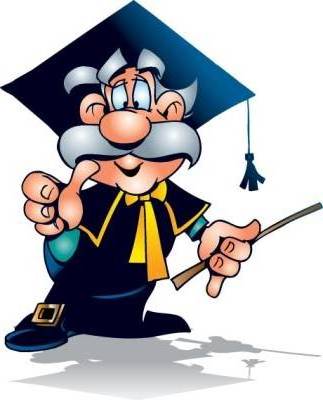 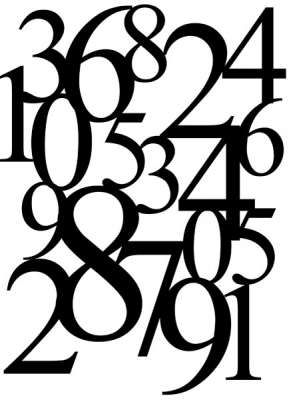 « Числа не управляют миром, но они показывают, как управлять им».
                                                ( И. Гёте).
Натуральные числа, числа им противоположные
 и число нуль, образуют множество целых чисел,
которое обозначается  Z  - первой буквой 
немецкого слова  Zahl   - «число».
Множество чисел, которое можно представить в виде,
называется множеством рациональных чисел  и обозна-
чается- Q первой  буквой французского  слова Quotient  
- «отношение».
Для счета предметов используются  числа , которые называются натуральными. Для обозначения множества натуральных чисел употребляется  буква  N -первая буква латинского слова Naturalis, «естественный», «натуральный»
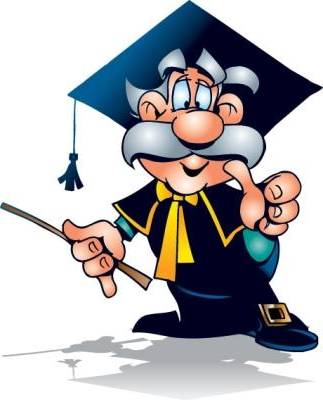 n - натуральное
Натуральные числа
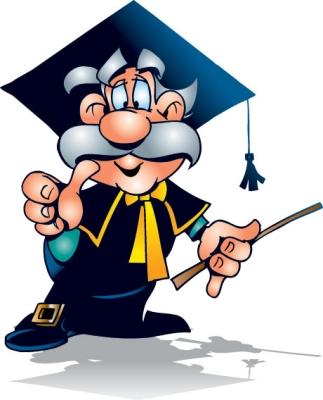 1, 2, 3, 4, 5, 6...
1
2
3
4
6
5
-5
-4
-3
-2
-1
-6
Числа,
им противоположные
Натуральные числа
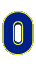 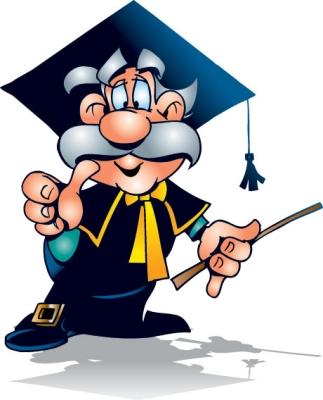 Целые
Целые числа
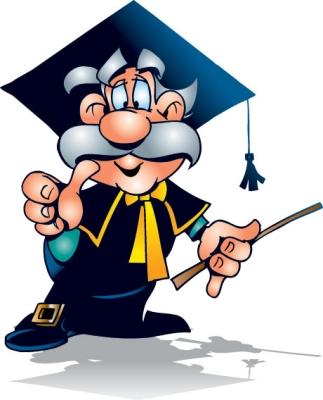 …-3;-2;-1;0,1, 2, 3,...
m - целое
0,(2)
1
0
-4
9
10
58
7,1
3,2
0,1
2/7
Целые числа
Дробные числа
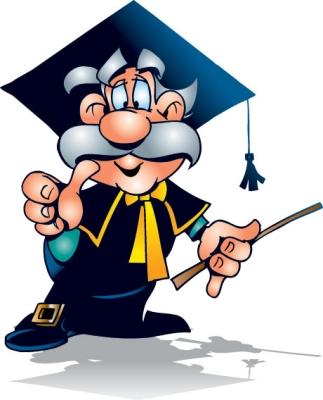 Рациональные
r - рациональное
Рациональные  числа
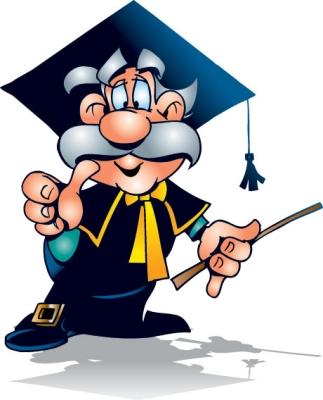 Отношения между  множествами натуральных,
 целых и рациональных чисел  наглядно демонстрирует
 геометрическая иллюстрация – круги Эйлера.
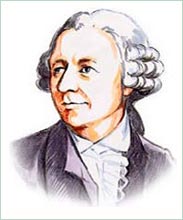 Леонард Эйлер  жил  в России в 
середине XYΙΙΙ века и внес большой вклад
в развитие математики.
N-часть множества Z,
                     Z- часть множества Q,
          - знак включения одного множества в другое
Пример. 1) А  3; 5;-7; 11/15; -3/7   , 3    А,8     А.
2) В  3; -7;11/15  , 
3)С  2;-7;11/15  ,
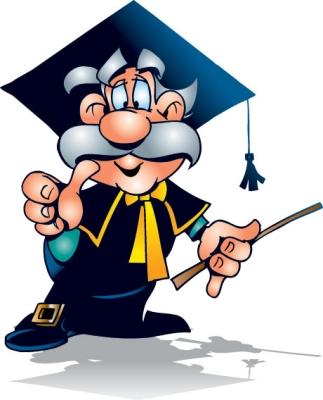 Задание 1.
Вычислите  значения числовых выражений и изобразите их на диаграмме Эйлера.
Вместо недостающего числа впишите букву к.
а
в
с
d
k
m
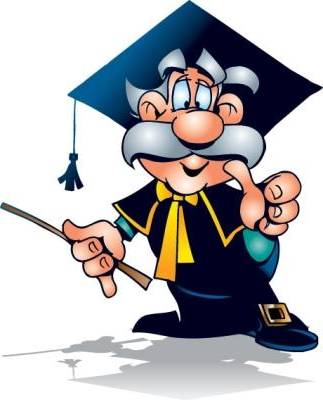 и
и
и
и
и
и
и
и
и
л
л
л
л
л
л
л
л
л
молодец
молодец
молодец
молодец
молодец
молодец
молодец
молодец
ошибся
молодец
ошибся
ошибся
ошибся
ошибся
ошибся
ошибся
ошибся
ошибся
Выясните, какие из  высказываний
истинные:
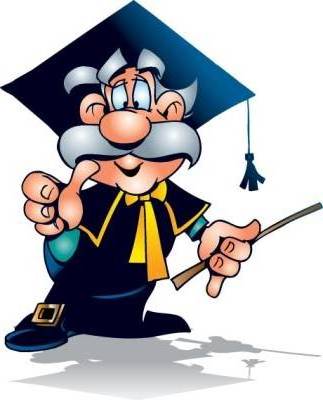 Замените   данные  рациональные  числа
десятичными  дробями.
чисто периодические
смешанные  периодические
Прочитайте дроби:
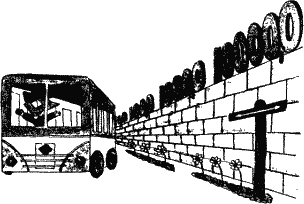 0,(2)         2) 2,(21)       3) 1,(1)
4) -3,0(3)     5) -0,1(6)     6) 12,45(7)
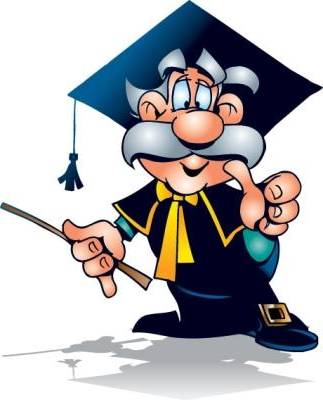 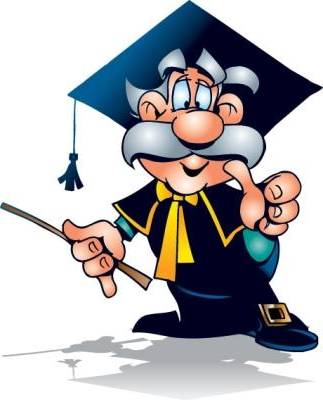 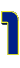 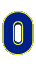 0,222…
Пусть х = 0,222…
10х = 2,222…
10х = 2,222…
х =0,222…
10х – х = 2,222…- 0,222
9х= 2
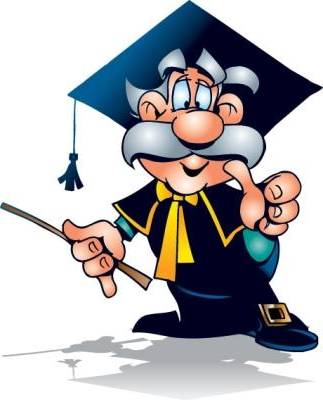 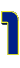 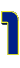 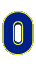 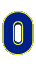 0,4666..
Пусть х = 0,4666…
10х = 4,666…
100х = 46,666…
10х =4,666…
100х – 10х = 46,666…- 4,666
90х= 42
Чтобы обратить чисто периодическую дробь 
в обыкновенную, нужно в числителе обыкновенной дроби поставить число,     
образованное  из цифр, стоящих в периоде,
а в знаменателе – написать цифру 9 столько раз, 
сколько цифр в периоде.
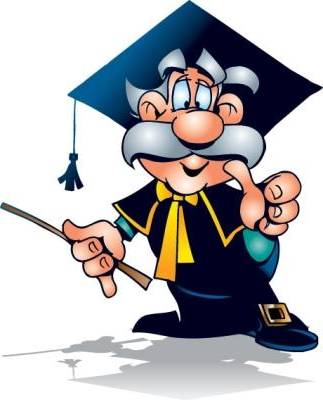 0,(2)=
2
0,(81)=
81
9
99
1 цифра
2 цифры
Чтобы обратить смешанную периодическую дробь 
в обыкновенную, нужно в числителе обыкновенной дроби 
поставить   число, равное разности  числа, образованного цифрами, стоящими после запятой до начала второго  периода, и  числа, образованного из цифр, стоящих после запятой до начала первого периода; 
а в знаменателе написать  цифру 9 столько раз, сколько цифр  в периоде, и со столькими нулями, сколько цифр между запятой и началом периода.
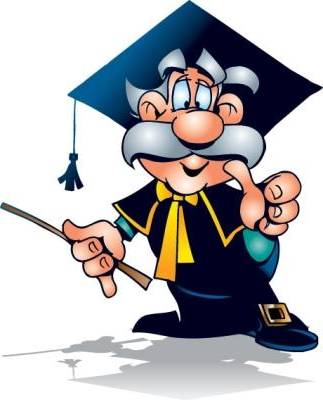 0,4(6)=
4
4
6
9
0
1 цифра
1 цифра
Проверь соседа
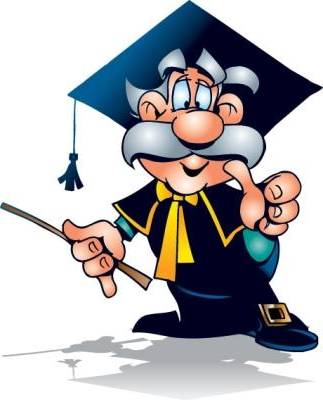 МОЛОДЦЫ !
Проверь  себя
да
нет
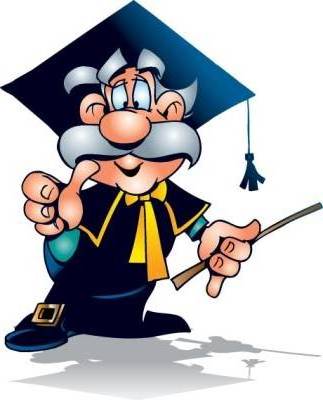 ТВОЕ  НАСТРОЕНИЕ
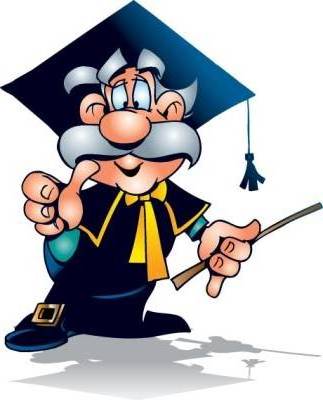